Håkon Høst
19. November 2015
Hva påvirker andelen ufaglærte i barnehager og pleie og omsorg?
KS frokostseminar
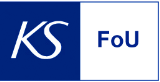 Prosjektets problemstillinger
Hvilke rammevilkår og mekanismer påvirker omfanget av ansatte uten relevant fagutdanning, i barnehage og pleie og omsorg?


Hva peker seg ut som forklaringer på at noen kommuner lykkes i å få ned andelen i større grad enn andre?
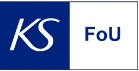 19.11.2015
Metoder og data
Kvantitative analyser basert på data over sysselsettingsforhold i kommunal sektor hentet fra PAI

Data fra SSB om sysselsetting, utdanningsnivå og innvandring

Casestudier av 4 ulike kommuner
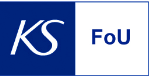 19.11.2015
3 prosjekter på 3 år om fagopplæring i helse og oppvekst
Å bli helsefagarbeider (2013) 
- Om elevenes og lærlingenes vei inn i (eller ut av?) arbeid som helsefagarbeidere

Hvorfor blir lærlingordningen i kommunesektoren annerledes enn i privat sektor? (2014)
- Om kommunens rasjonale for å ta inn lærlinger


Hva påvirker andelen ufaglærte i barnehager og pleie og omsorg? (2015). 
- Om hvorfor det fortsatt er en betydelig andel ufaglærte i kommunene
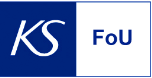 19.11.2015
Sysselsatte og årsverk kommunal sektor
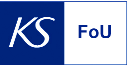 19.11.2015
Sysselsatte og årsverk helsevern og sosial omsorg
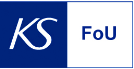 19.11.2015
Sysselsatte sykepleiere: Utviklingen 2008-2014
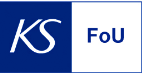 19.11.2015
Sysselsatte helsefagarbeidere mm: Utviklingen 2008-2014
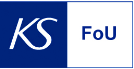 19.11.2015
Stillingsstruktur i barnehagene
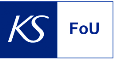 19.11.2015
Stillingsstruktur pleie og omsorg
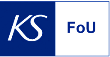 19.11.2015
Hva viste de kvantitative analysene?
Kommuner med høy, gjennomsnittlig stillingsprosent har generelt lav andel ufaglærte

Høy andel innvandrere i kommunen samvarierer med høy andel ufaglærte i pleie og omsorg, og i barnehager

Høy tilgang på arbeidskraft med utdanning på minst videregående nivå gir lavere andel ufaglærte i tjenestene

Høy andel barn 1-5 år og høy andel innbyggere på sykehjem gir høy andel ufaglærte i disse tjenestene
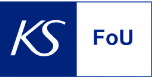 19.11.2015
Politikk gjør en forskjell
Stor innvandrertetthet i Oslo-Akershus-området, men store ulikheter i hvordan kommunene lykkes med utdanning

Noen kommuner med lavt utdanningsnivå har likevel en relativt lav andel ufaglærte

Reduksjon i små stillinger gir høyere andel med relevant fagutdanning, særlig fra høyere utdanning
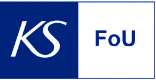 19.11.2015
Kommunenes perspektiv og vurderinger
Mest opptatt av å bli konkurransedyktige når det gjelder å rekruttere sykepleiere

Mangel på helsefagarbeidere ikke et opplevd problem

Ufaglærte heller ikke opplevd som et påtrengende problem for kvaliteten på tjenestene i dag

Unntaksvis at det er stort trykk på utdanning av voksne ufaglærte

Likevel restriktive i forhold til å ansette ufaglærte
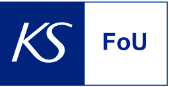 19.11.2015
Reform 94 fikk stor betydning for kommunene
Alle våre tre prosjekter for KS handler egentlig om hvordan denne reformen i yrkesutdanningen har truffet kommunene

Staten ønsket en rasjonalisering og standardisering av yrkesutdanningssystemet

Den ble integrert i et enhetlig videregående opplæringssystem

Alle yrkesutdanningene skulle bygge på lærlingordningen

Yrkesutdanning skulle primært forbeholdes ungdom på 16-19 år
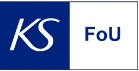 19.11.2015
Kommunenes ulike roller
Mange antok at nettopp kommunene var særlig godt posisjonert for å klare jobben med å skaffe læreplasser

De kunne styre dette politisk, noe man ikke kunne i privat sektor

Som politisk institusjon: Sørge for at ungdom fikk læreplasser, og ikke ble gående ledige

Som tjenesteprodusent drive pleie- og omsorgstjenestene og barnehagene på en faglig god måte
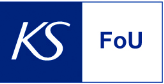 19.11.2015
Ulike logikker kolliderer
Kommunene satte opp måltall for lærlinginntak – ikke basert på rekrutteringsbehov, heller ikke elevtall, men befolkningstall

Kommuner som ikke hadde læreplasser til sine ungdommer hengt ut i media

Etter en treg start økte antall læreplasser gradvis, politiske vedtak 

Men læreplassene var ikke var knyttet til behovet for arbeidskraft. Lærlingene fikk ikke ansettelse når de var ferdige
19.11.2015
Lærlingordningen i kommunesektoren annerledes
I privat sektor: lærlingordningen rekruttering av egen arbeidskraft – på kort og lang sikt

Bedriftene motor i lærlingordningen. Opplæring og verdiskapning flyter over i hverandre

Kommunene: politiske vedtak om inntak

Lønnsmidler fulgte med for å overvinne motstand mot lærlinger

Elevpraksis i ny drakt?
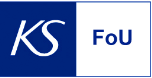 19.11.2015
På utsiden av stillingsstrukturen
Lærlingene skulle ikke komme i konflikt med bemannings- og rekrutteringsordningen

Måtte stille seg i køen som alle andre

Ikke ledige stillinger for ferdigutdannede (18 %)

Lærlinger blitt en ekstraressurs. Krav om verdiskapning oppleves som nedskjæring

Ikke bærekraftig om all rekruttering skal gå gjennom lærlingordningen. Vil gi krav om statsfinansiering
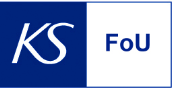 19.11.2015
Det var noen der fra før av
Lærlingordningen ikke utformet med tanke på kommunenes måte å rekruttere på

Legger seg oppå det rekrutteringsmønsteret man hadde fra før

Ufaglærte voksne som ble hjelpepleiere og barnehageassistenter

Hjelpepleierutdanning kombinerte voksen- og ungdomsutdanning

Skolebasert med praksis. Tilpasset rekrutteringsmønsteret dominert av voksne
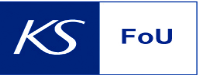 19.11.2015
Omlegging til fagopplæring ikke uten problemer
Nedleggelsen av hjelpepleierutdanningen var en konsekvens av fagforeningspolitikk

Staten ga det sin støtte, fordi det passet hovedmodellen

En skolebasert utdanning med langt større gjennomføring enn den nye fagopplæringen forsvant  med hjelpepleierutdanningen

Samtidig forsvant også voksenopplæringen 

Erstattet med krav om fem års heltidspraksis som ufaglært i kommuner som ikke skal ansette ufaglærte
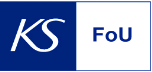 19.11.2015
Ufaglærte: de spedalske
Kampen mot de ufaglærte føres ofte uten nåde, ikke minst i deler av offentlig sektor som er dominert av profesjoner

Et begrep som dekker over mange ulike tradisjoner

I pleie og omsorg og i barnehagene har de ufaglærte tradisjonelt vært den viktigste arbeidstakergruppa

Grunnlaget for rekrutteringen til den faglærte kategorien

Hvor skal denne rekrutteringen komme fra uten ufaglærte?
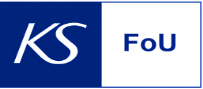 19.11.2015
Utdanningene ikke attraktive for ungdom
Helse og oppvekst er det mest populære yrkesfagprogrammet

Men elevene vender i stor grad bort fra lærefagene

Ser at høyere utdanning er det som skal til for å få stillinger å leve av, faglig interessante oppgaver og karrieremuligheter

Fagopplæring anerkjennes ikke av profesjonene som grunnlag for Y-veien, slik man gjør i andre sektorer
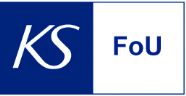 19.11.2015
Barnehagene viser et mer variert bilde
Hadde ingen utdanning under høyskolenivået i 1994

En gradvis økning i andelen faglærte og færre ufaglærte

Assistenter med og uten utdanning

Både ungdom og assistenter med lang ansiennitet tar fagbrev
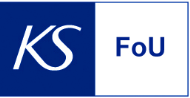 19.11.2015
Hvordan få ned andelen ufaglærte i pleie og omsorg?
Ungdomsrekrutteringen til helsearbeiderfaget langt under behovet

Vil mangle 57 000 helsefagarbeidere i 2035 (SSB)

Det forutsetter en årlig rekruttering på 3600, noe den ikke er

Vil mangle også 27 000 sykepleiere i 2035 (SSB)

Kan ikke dekke helsefagarbeidernes område med sykepleiere
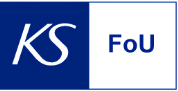 19.11.2015
Kommuneperspektivet
Ser ikke at det totalt sett er for lav utdanningskapasitet både når det gjelder sykepleiere og helsefagarbeidere

Konkurrerer om tilgjengelige sykepleiere

Store stillinger for å rekruttere sykepleiere, betyr gjerne små deltidsstillinger i den andre enden

Opplever ikke mangel på helsefagarbeidere

Foreløpig tilstrekkelig med undersysselsatte helsefagarbeidere og utenlandske sykepleiere
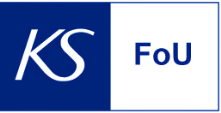 19.11.2015
Flyktningene tar av for eldrebølgen?
Et sentralt argument for Reform 94 sin ensidige ungdomsfokus var at voksne uten utdanning var et reservoar som gikk tomt

Forutsetter at man har ungdomsutdanninger som er attraktive og som lykkes med å få ungdom gjennom 

Voksenrekruttering har ulike årsaker, men en er at man ikke lykkes i å utdanne ungdom

Nå er innvandrerne «de voksne»

Behov for et godt voksenopplæringstilbud
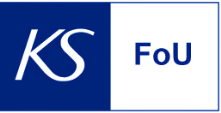 19.11.2015
Mellom statlig utdanningspolitikk og profesjonspolitikk
Fagopplæring forutsetter:
Ungdomsrekruttering
Heltid
At virksomhetene kollektivt enes om å rekruttere på denne måten

Ikke veldig attraktivt for ungdom. Verken stillinger å leve av, avansementsmuligheter eller grunnlag for Y-vei

Kan en løse noe ved å vende tilbake til skolebasert utdanning?

Basere seg på at arbeidskraftimport løser utfordringene?
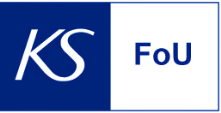 19.11.2015